Album s fotografijama
DANI KRUHA
2012.
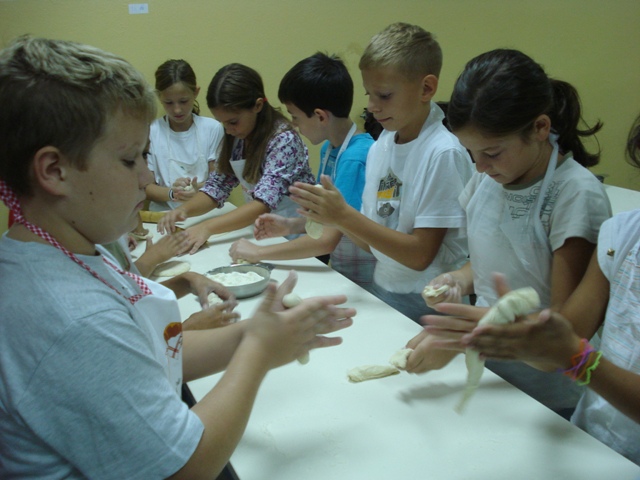 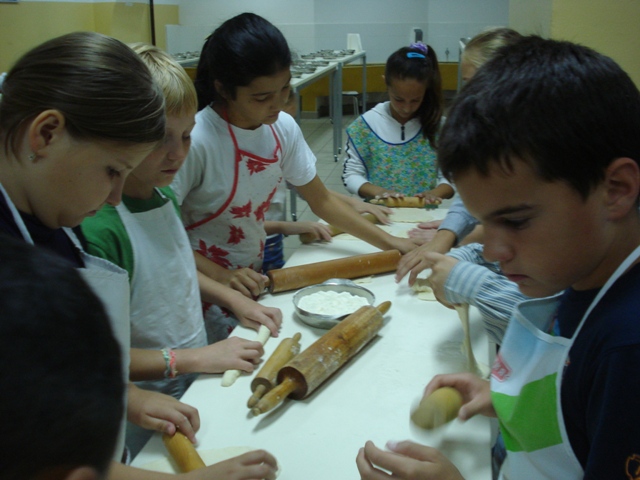 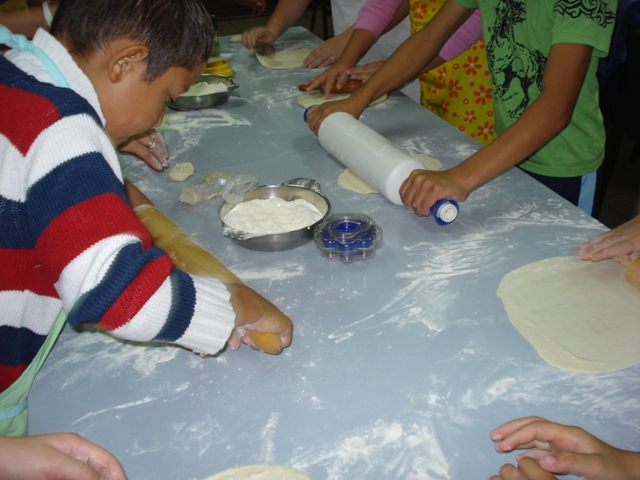 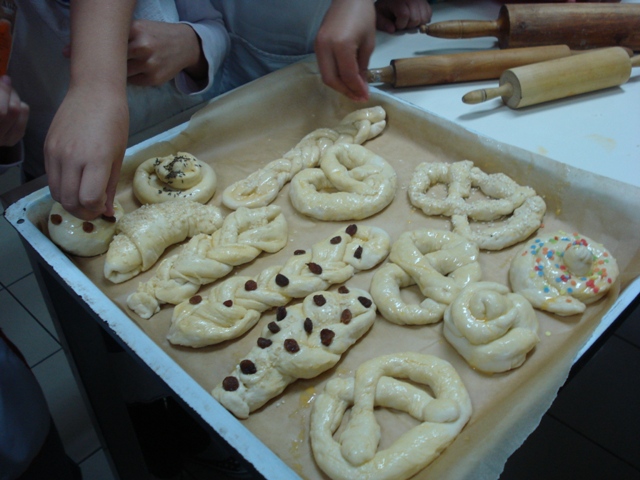 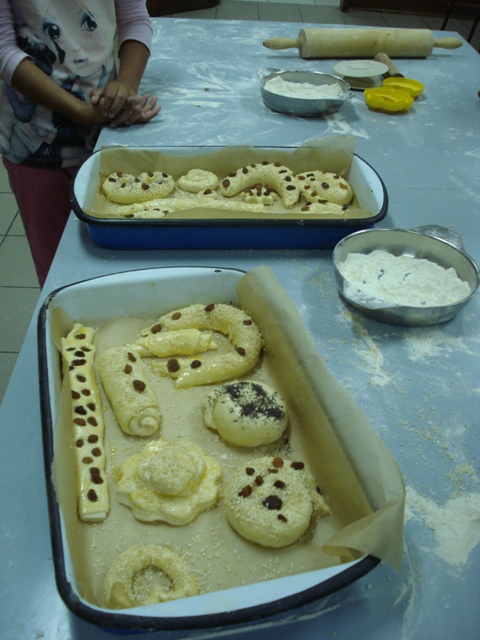 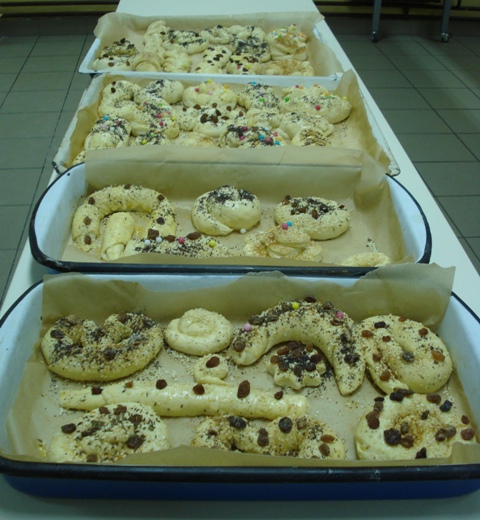 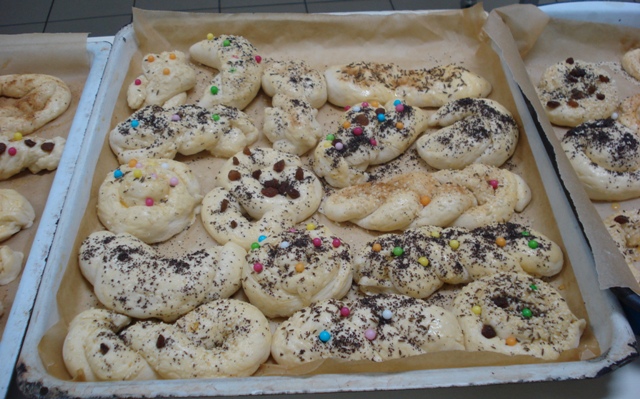 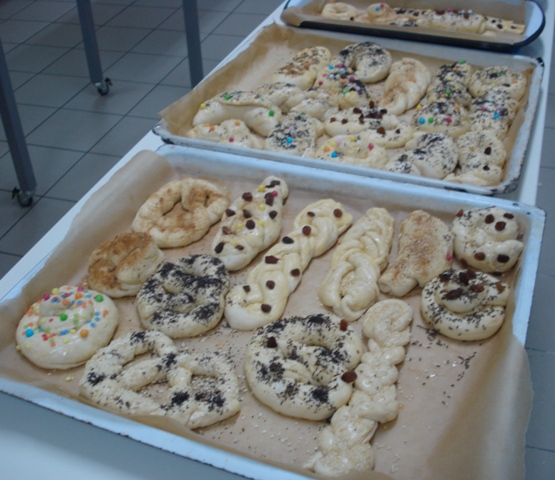 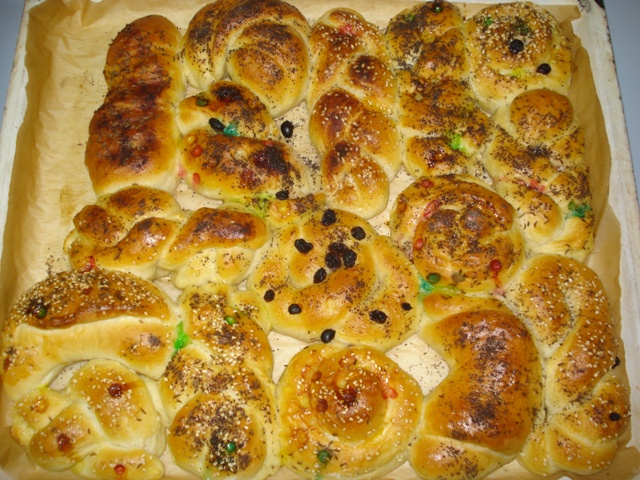 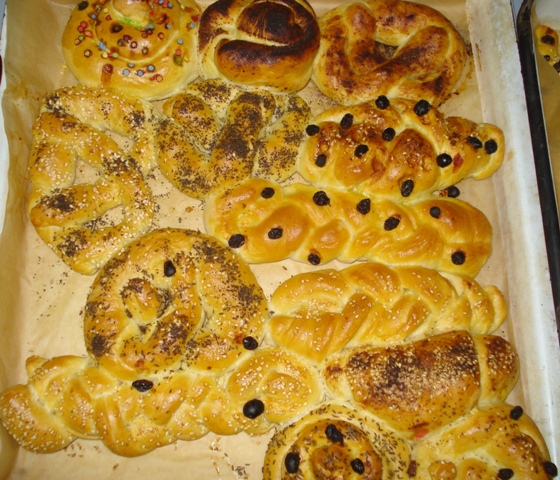 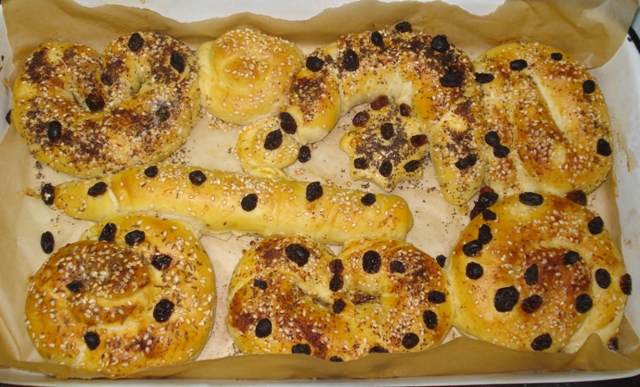 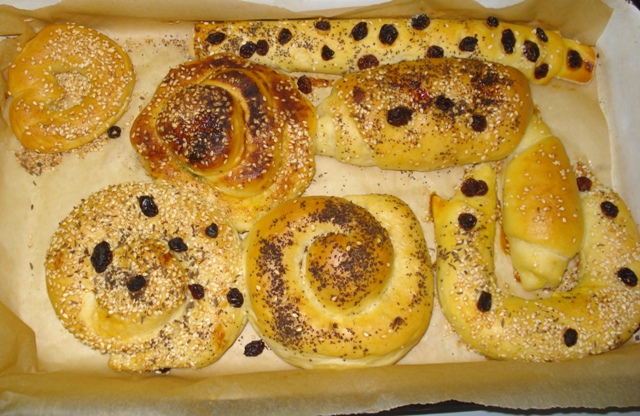 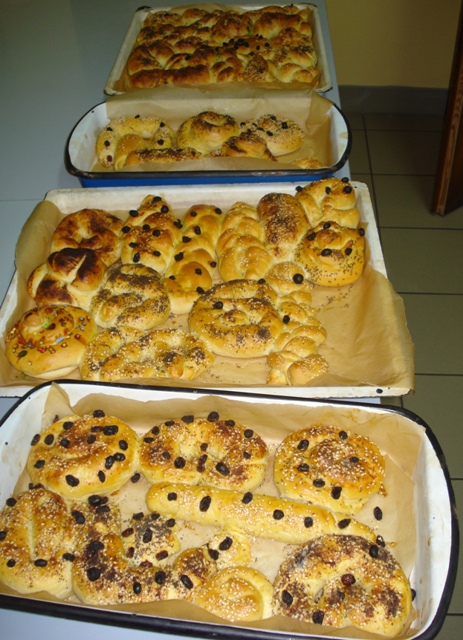 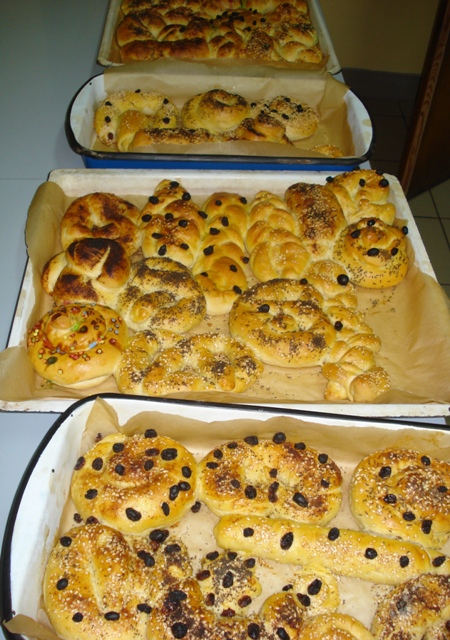